YCGC
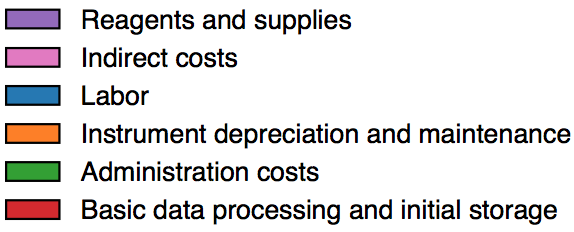 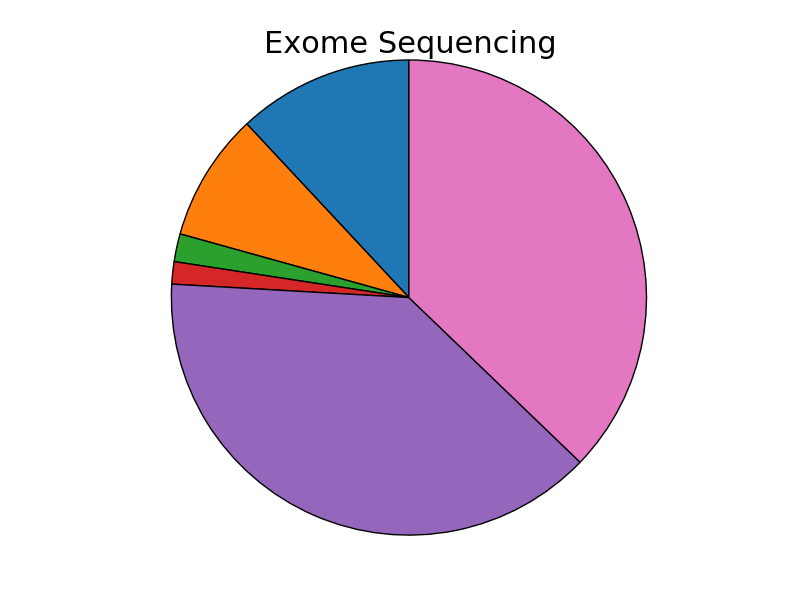 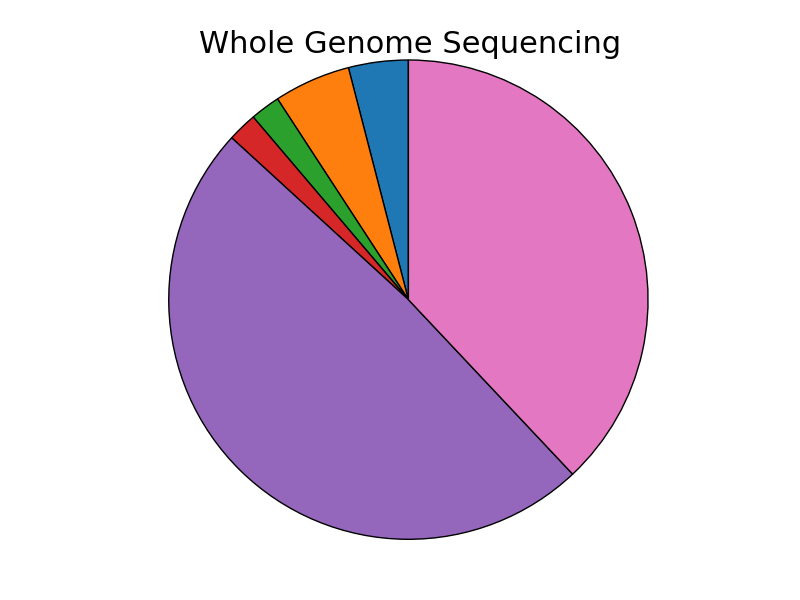 Weinstock
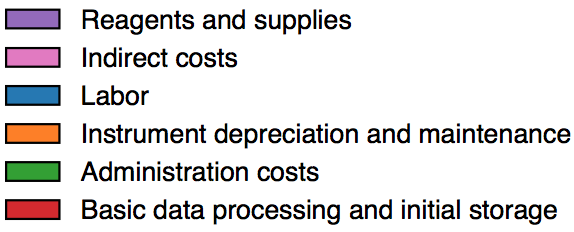 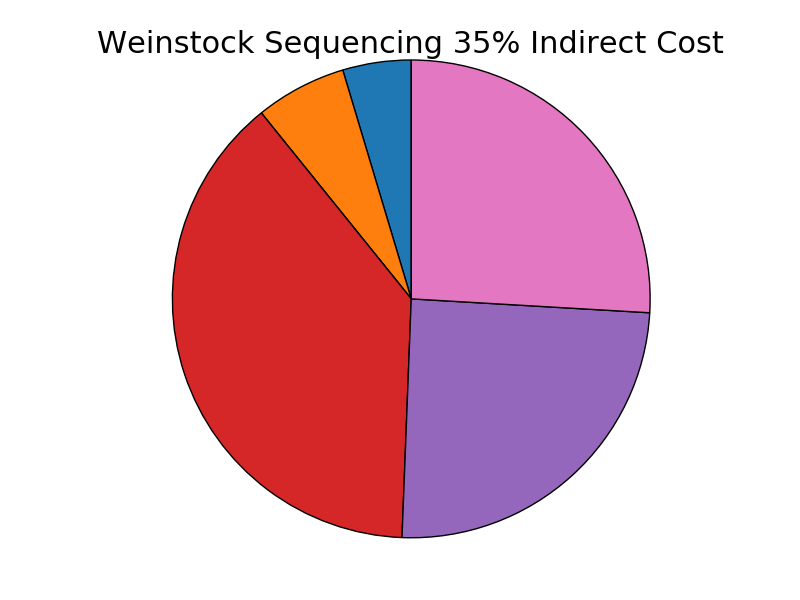 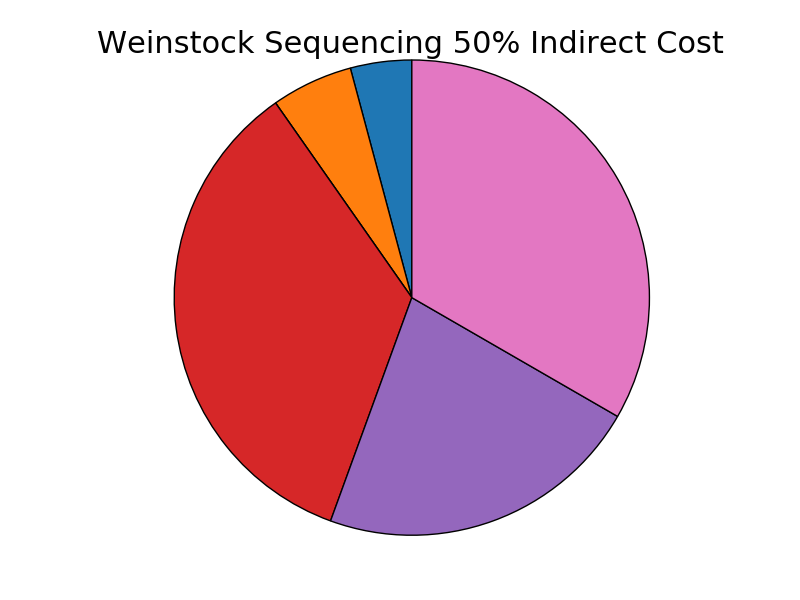 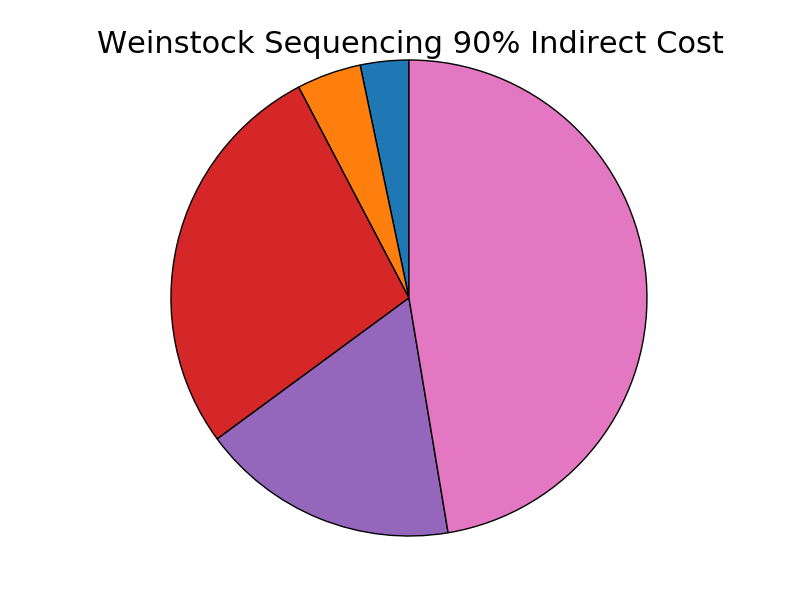 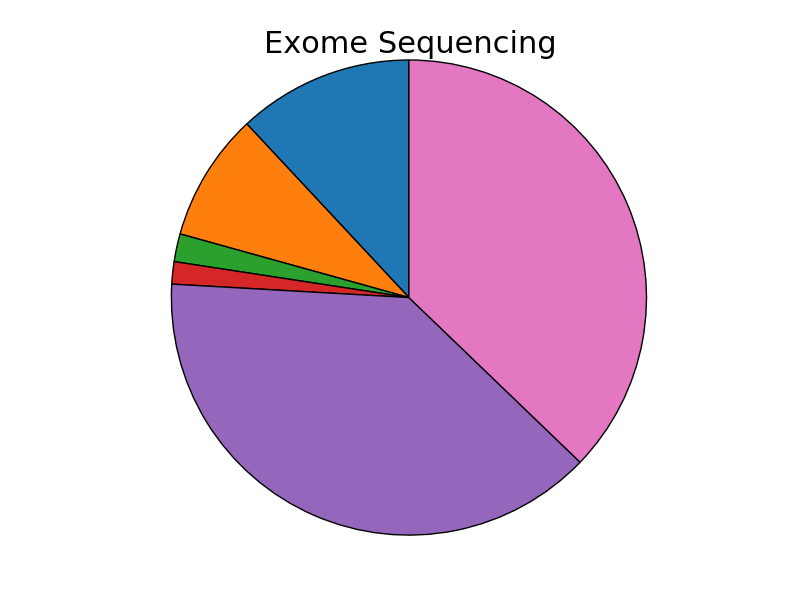 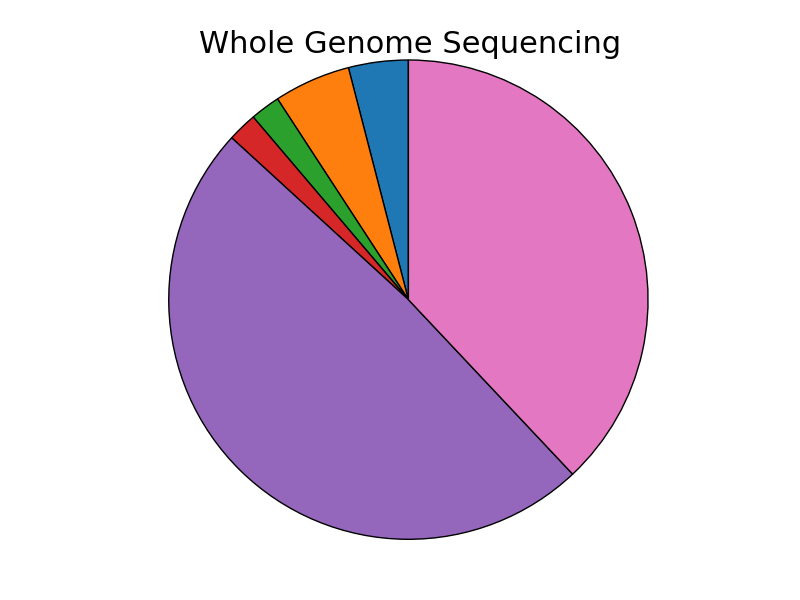 Weinstock
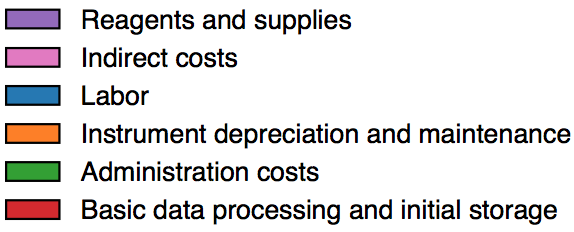 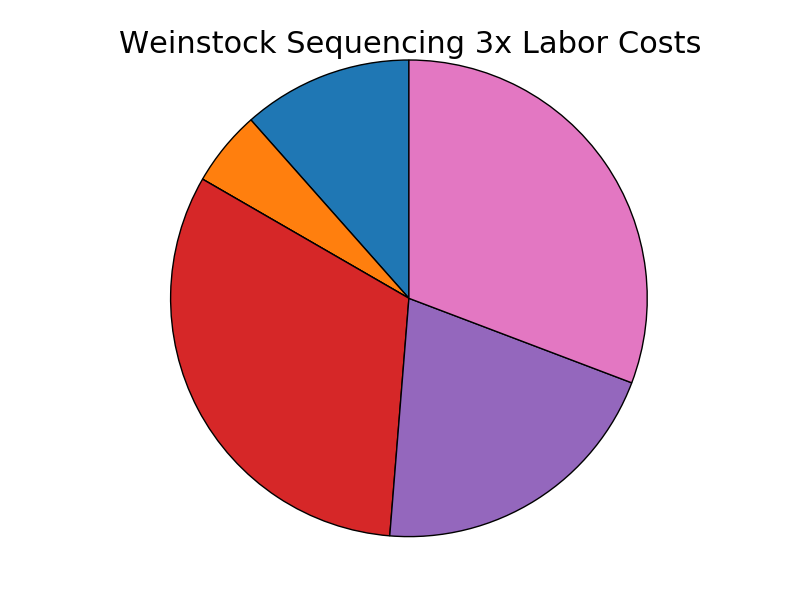 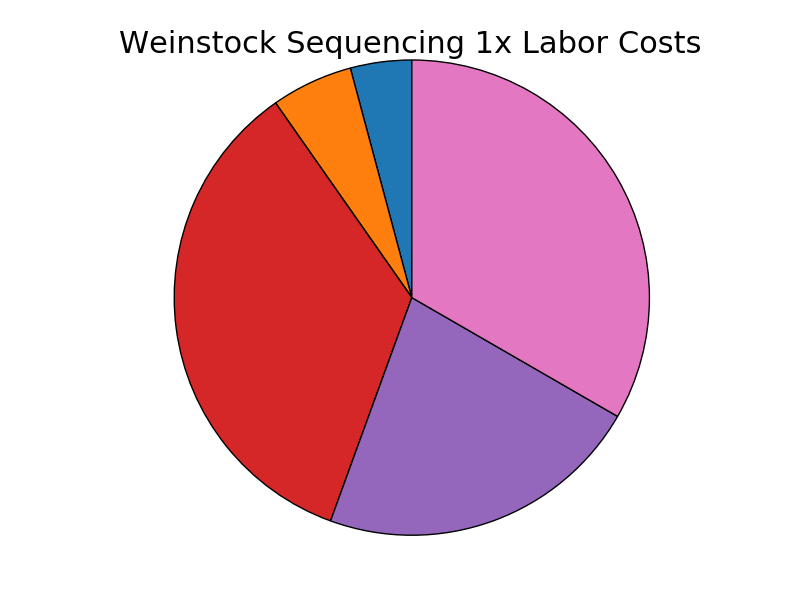 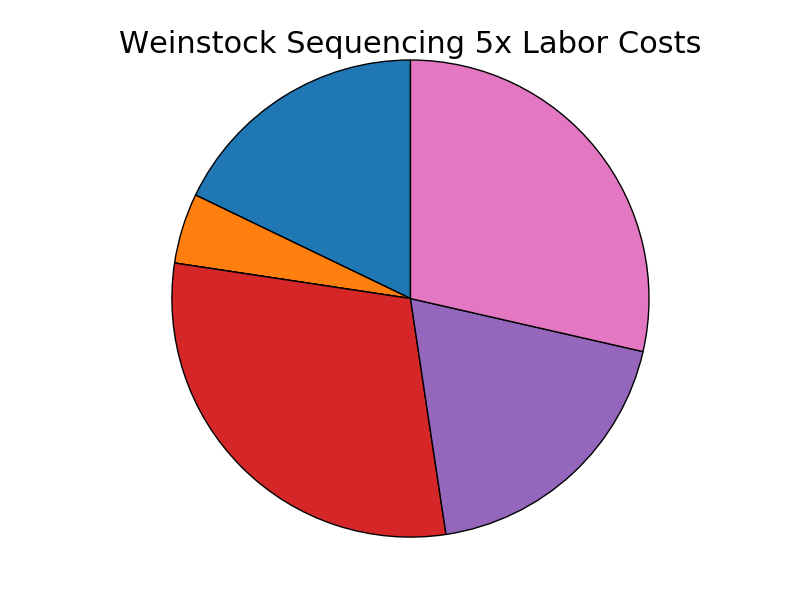 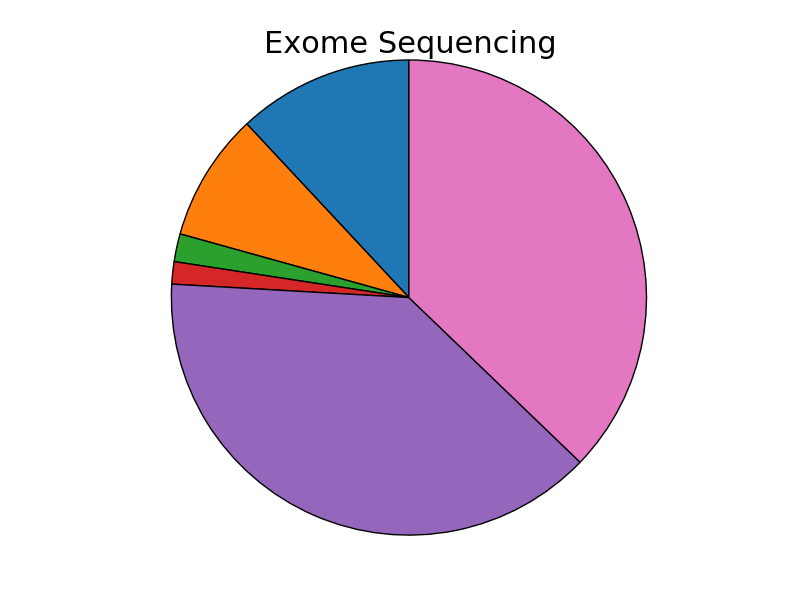 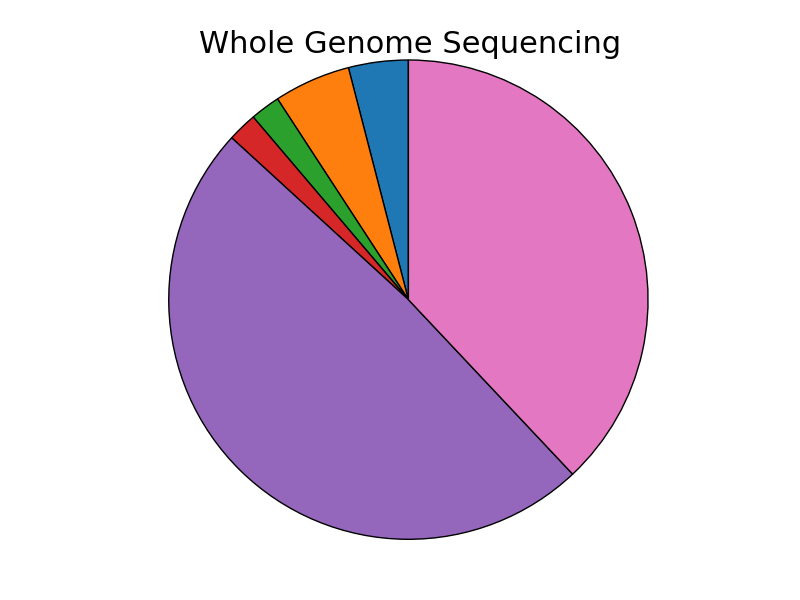 Weinstock
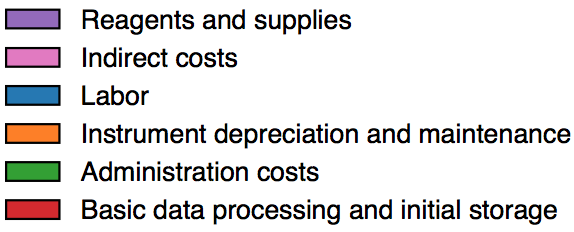 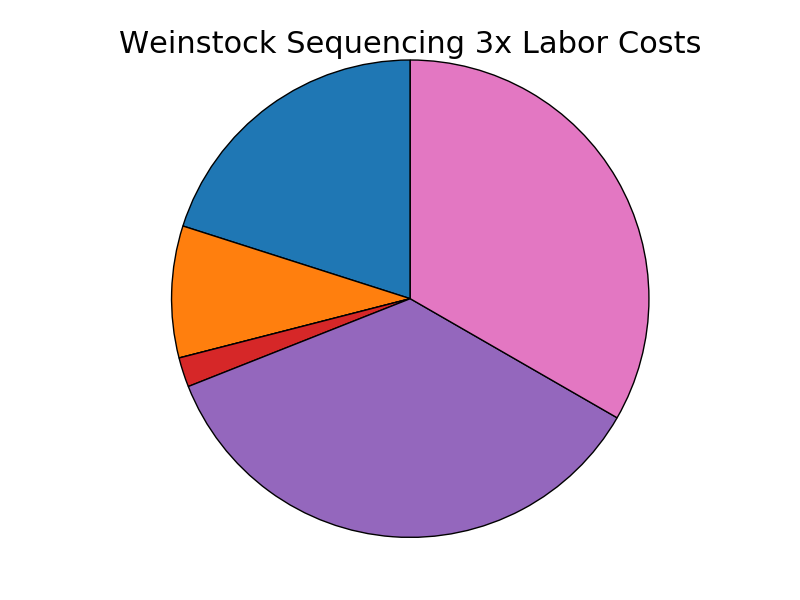 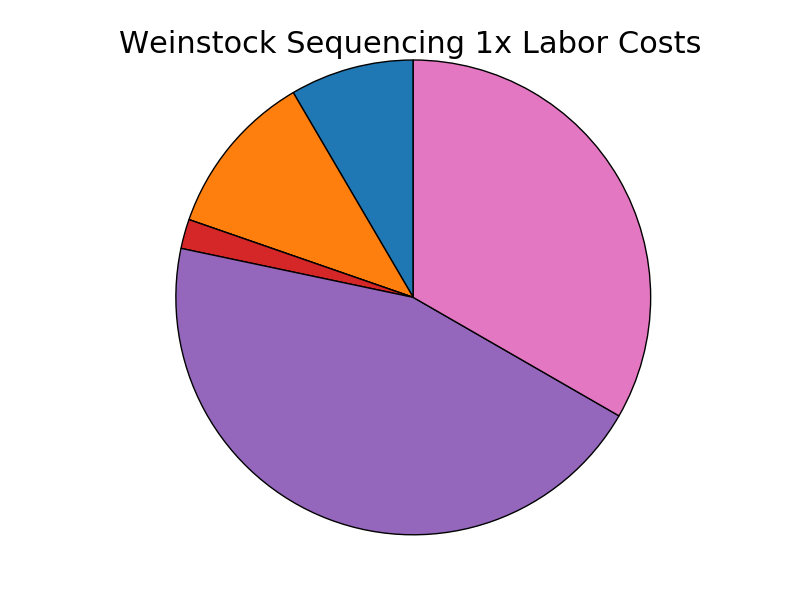 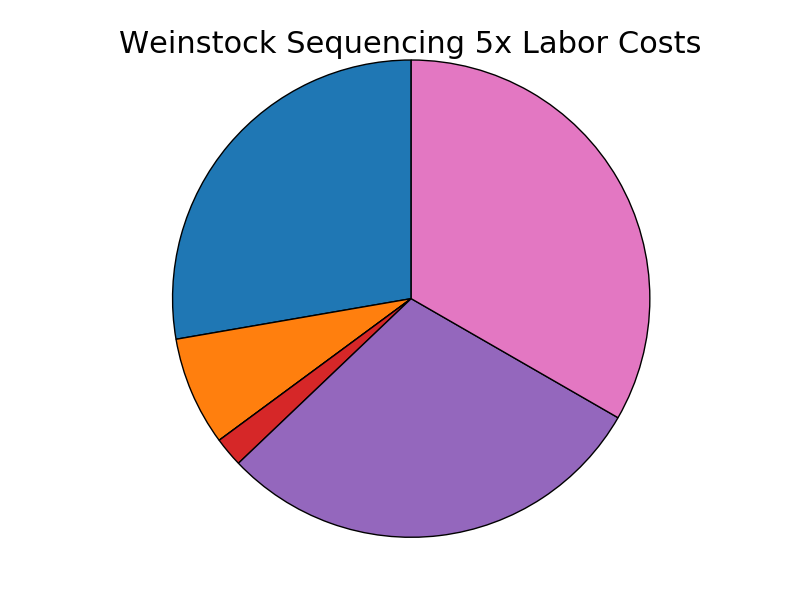 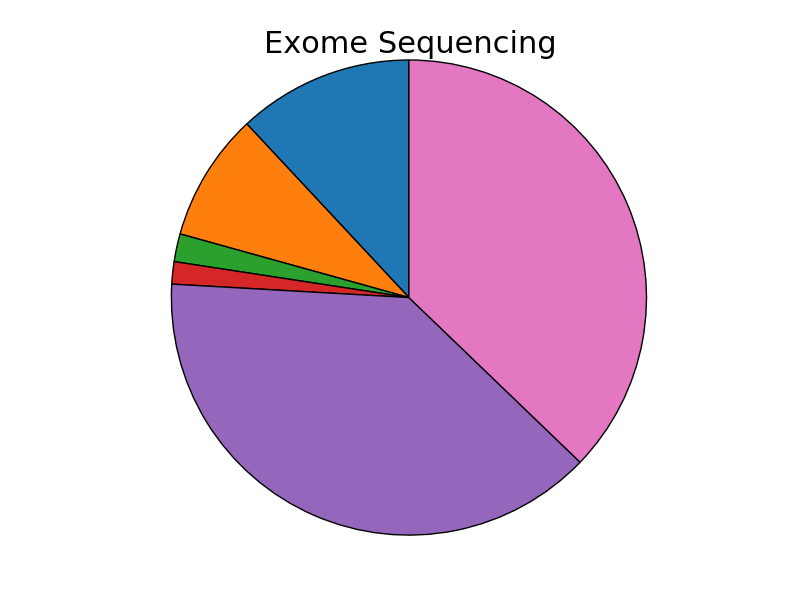 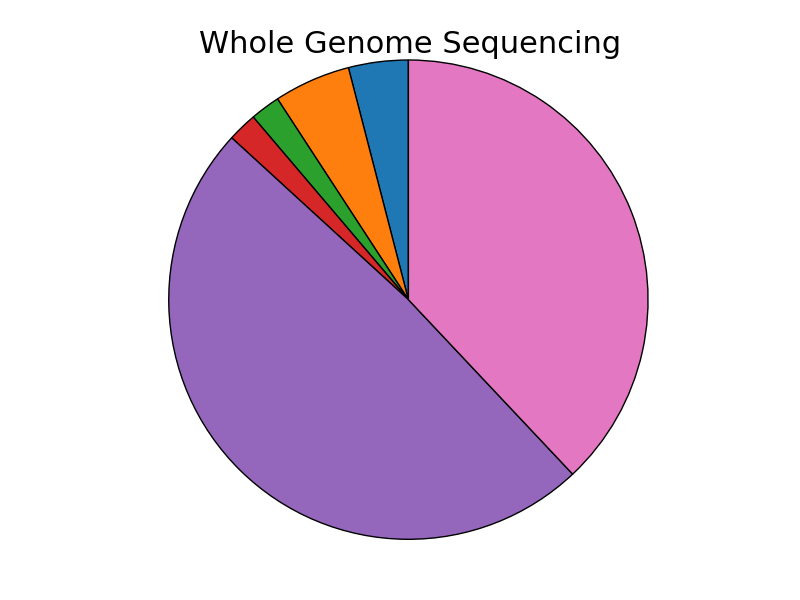